Биология 9 класс.

Тренажер по теме
 «Основы учения о клетке»



Учитель биологии
 МОУ «СОШ № 28» г. Балаково
 Кодацкая С. В.
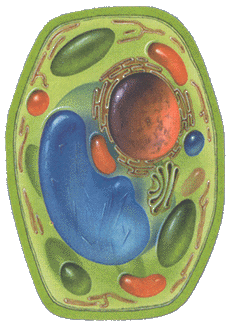 Правила работы
Прочитайте дополнительный материал основных тем.
Выполните задания тренажера по теме, при необходимости еще раз перечитайте дополнительный материал основной темы, который располагается на странице со значком
Выполните контрольное задание по теме.
Отработайте таким образом все 4 темы.
Выполните итоговое задание.
Основы учения о клетке
Основные темы раздела

Химический состав клетки

 Структура и функции клетки 

 Обеспечение клеток энергией

Молекулярная биология

Итоговое задание
тренажер
контроль
Химический состав клетки, тренажер
Выполните задание

Если справились хорошо или отлично
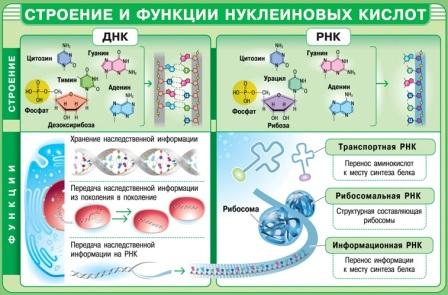 Химический состав клетки, контроль
Сделайте тест

Если справились хорошо или отлично
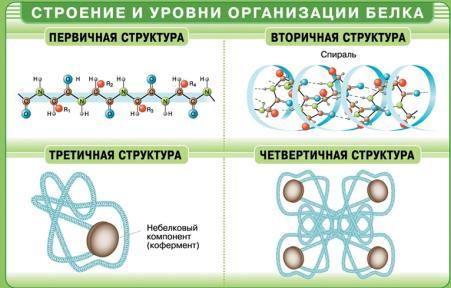 Строение клетки, тренажер
Выполните  задание

Если справились хорошо или отлично
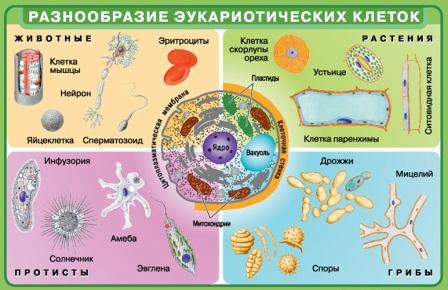 Строение клетки, контроль
Сделайте тест

Если справились хорошо или отлично
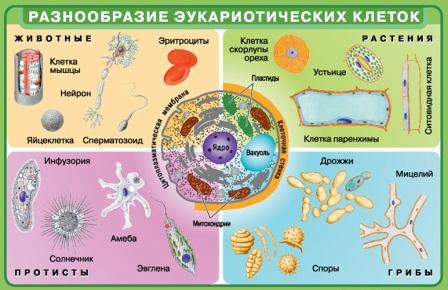 Обмен веществ, тренажер
Выполните задание 

Если справились хорошо или отлично
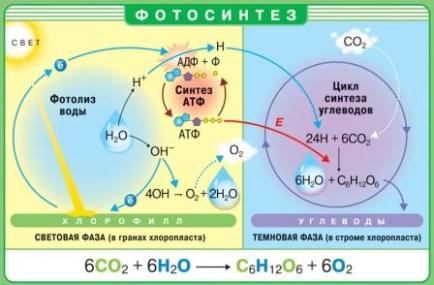 Обмен веществ, контроль
Сделайте тест

Если справились хорошо или отлично
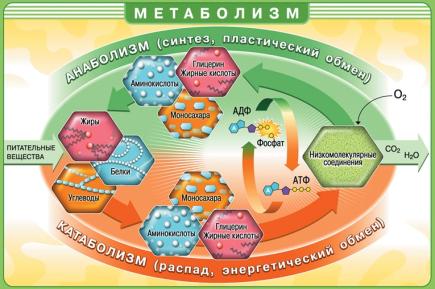 Молекулярная биология, тренажер
Выполните  задание

Если справились хорошо или отлично
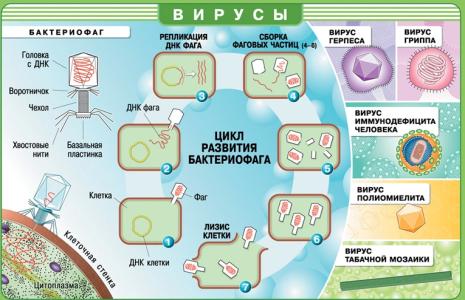 Молекулярная биология, контроль
Сделайте тест

Если справились хорошо или отлично, жмите сюда
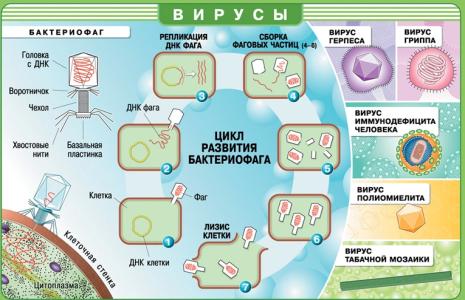 Итоговое задание
итоговый тест вариант 1

итоговый тест вариант 2
 
Если справились не очень хорошо или отлично, жмите сюда

Если справились хорошо или отлично,     вам сюда
Источники
Текст
http://ru.wikipedia.org/wiki/%D0%91%D0%B5%D0%BB%D0%BA%D0%B8  углеводы
http://www.ref.by/refs/10/31707/1.html    химический состав клетки,  строение клетки, обмен  веществ,  формы жизни
http://ru.wikipedia.org/wiki/Omnis_cellula_e_cellula  клеточная теория
http://www.fipi.ru/view/sections/170/docs/ Демоверсии ГИА на сайте ФИПИ
http://www.fipi.ru/view/sections/91/docs/  Демоверсии ЕГЭ на сайте ФИПИ

Рисунки  
http://ngl2006.narod.ru/index.htm  издательство Дрофа
http://www.uchcollector.ru/SREDN_SKOOL/BIOLOG/043/index.html 
http://www.vokrugsveta.ru/img/cmn/2008/02/17/002.jpg  гемм
 http://pics.livejournal.com/chahal/pic/0000hye1/s320x240  хромосома
http://ru.wikipedia.org/wiki/%D0%A2%D0%B5%D0%BE%D1%80%D0%B8%D1%8F_%D0%BD%D0%B0%D1%81%D0%BB%D0%B5%D0%B4%D1%81%D1%82%D0%B2%D0%B5%D0%BD%D0%BD%D0%BE%D1%81%D1%82%D0%B8  хром. теория
http://ru.wikipedia.org/wiki/%D0%9E%D0%BD%D1%82%D0%BE%D0%B3%D0%B5%D0%BD%D0%B5%D0%B7  онтогенез
http://slovari.yandex.ru/~%D0%BA%D0%BD%D0%B8%D0%B3%D0%B8/%D0%91%D0%A1%D0%AD/%D0%9F%D0%B8%D0%BD%D0%BE%D1%86%D0%B8%D1%82%D0%BE%D0%B7/ пиноцитоз
http://www.rkm.com.au/CELL/Plant/plantcellimages/plant-cell.jpg клетка
http://ru.wikipedia.org/wiki/%D0%9E%D1%81%D0%BC%D0%BE%D1%81 осмос
http://ru.wikipedia.org/wiki/%D0%90%D0%A2%D0%A4-%D1%81%D0%B8%D0%BD%D1%82%D0%B0%D0%B7%D0%B0 АТФ
http://ru.wikipedia.org/wiki/%D0%9E%D0%B1%D1%81%D1%83%D0%B6%D0%B4%D0%B5%D0%BD%D0%B8%D0%B5:%D0%A4%D0%B0%D0%B3%D0%BE%D1%86%D0%B8%D1%82%D0%BE%D0%B7   фагоцитоз
 http://biologymoscow.ucoz.ru/illustracii/obwajabio/citologia/mehanizm_razmnozheniya_bakteriofaga.jpg бактериофаг
http://images.yandex.ru/yandsearch?ed=1&rpt=simage&img_url=dic.academic.ru%2Fpictures%2Fwiki%2Ffiles%2F82%2FRealisationOfGenesInProEucaryotes.jpg&text=%D1%82%D1%80%D0%B0%D0%BD%D1%81%D0%BA%D1%80%D0%B8%D0%BF%D1%86%D0%B8%D1%8F%20&p=22 транскрипция
http://ru.wikipedia.org/wiki/Генетический_код#. генетический код
http://dubrovka.sharlikroo.ru/objedkova/images/schema31.jpg  транскрипция
http://www.vklucheno.ru/Child/Photo/Fire1.jpg салют